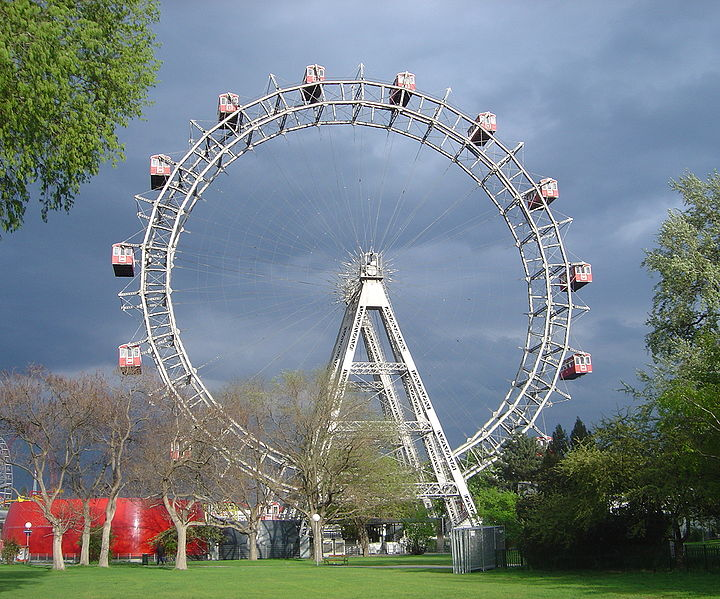 Dynamical Stability of the Intracluster Medium: Buoyancy Instabilities and Nanoastrophysics
Matthew Kunz
Alexander Schekochihin
Schekochihin et al. 2005, ApJ, 410, 139Kunz et al. 2011, MNRAS, 410, 2446
Kunz & Schekochihin, 2011, MNRAS, nearly submitted
Galaxy Cluster Parameters
Masses ~1014–15 Msun (84% DM, 13% ICM, 100s of galaxies)
Sizes ~1 Mpc
Densities n ~10–3 to several 10–2 cm–3
Temperatures T ~1–10 keV (~107–8 K)
Magnetic fields B ~1–10    G at centre                             ~0.1–1    G at ~1 Mpc
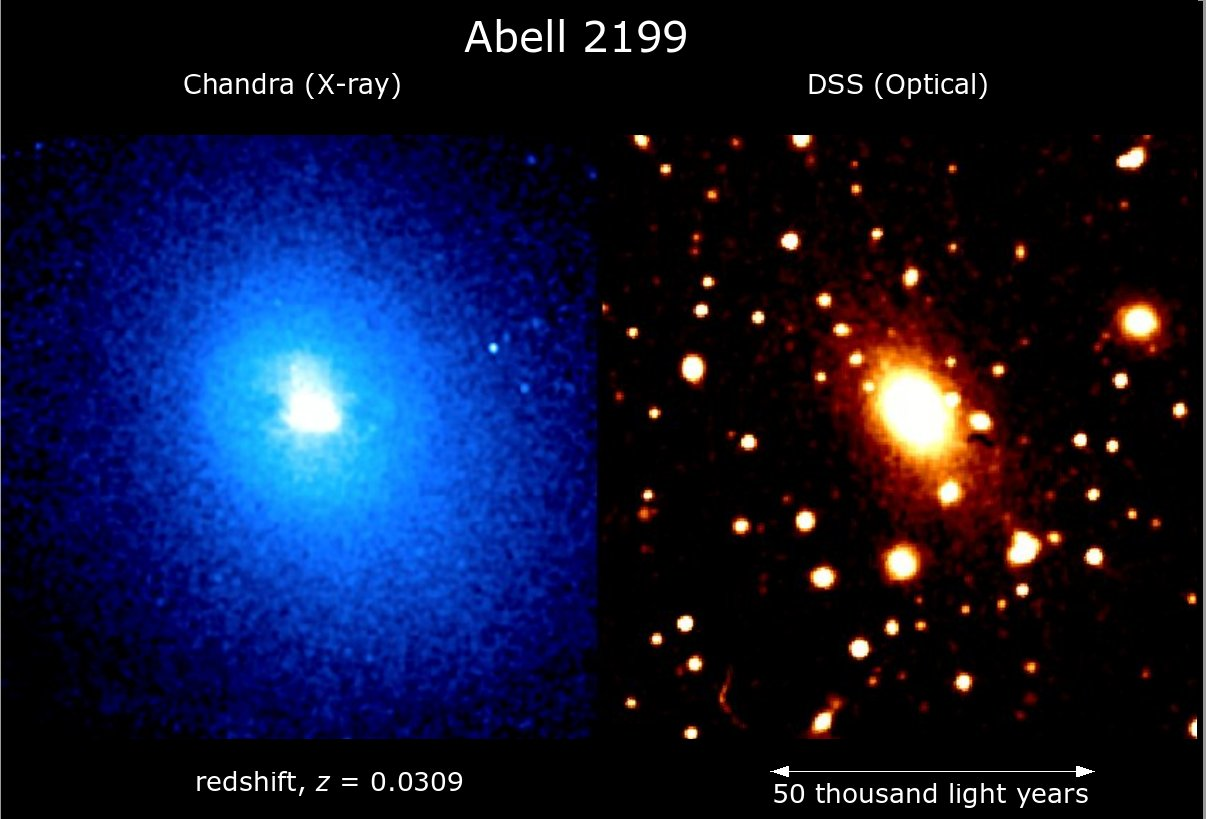 Cooling Time
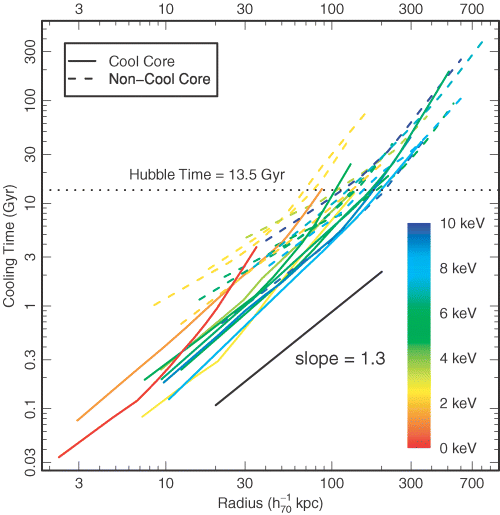 short cooling time

rapid cooling &
loss of pressure support
 
cooling flow of ~100–500 Msun yr–1
Sanderson, Ponman & O’Sullivan (2006)
Cool-core clusters
~5–8 keV, ~200 kpc
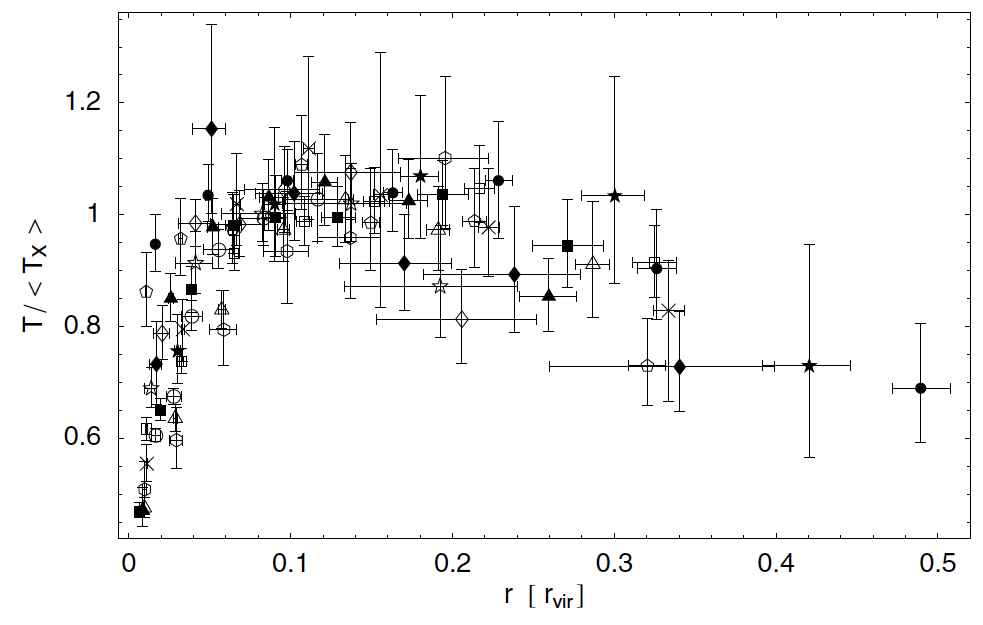 Piffaretti et al. 2005
~2–3 keV, ~50 kpc
Cool-core clusters
Allen et al. (2001)
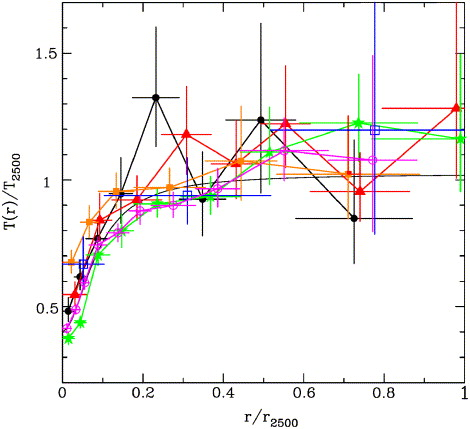 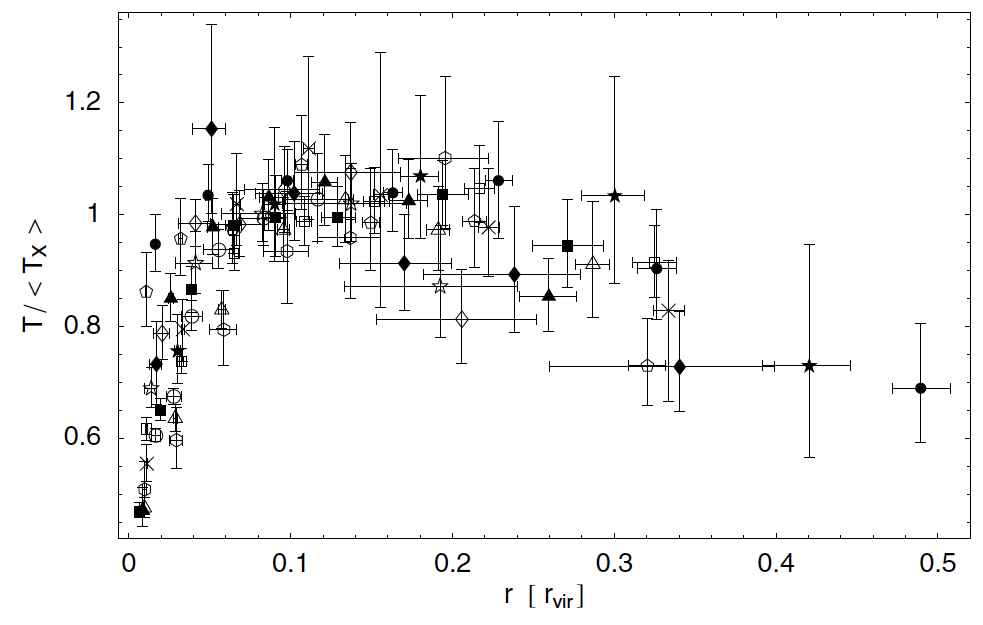 What keeps the gas from cooling below ~Tvir/3 ?
Piffaretti et al. 2005
Cool-core clusters
Allen et al. (2001)
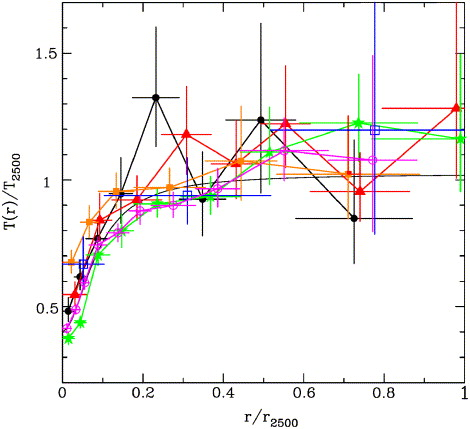 Possible heating sources:

Heat conduction
AGN feedback
Turbulent heating
Cosmic ray heating
Mergers
What keeps the gas from cooling below ~Tvir/3 ?
Piffaretti et al. 2005
First Question:If left on its own (i.e. no AGNinput, no mergers, etc.),is the ICM dynamically stable?
ICM Dynamics: A 3-Scale Problem
1 npc ~ 1 trip around the Earth ~ 20,000 miles
(avg. distance driven per year in US is ~15,000 miles)
ICM Dynamics: A 3-Scale Problem
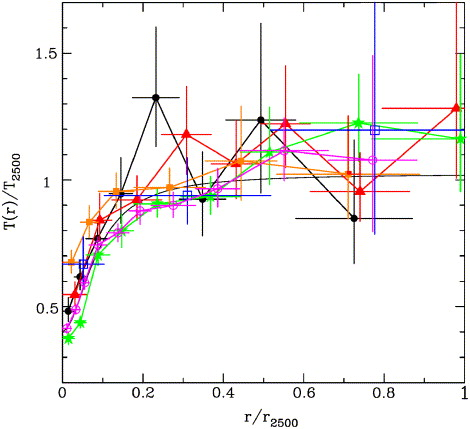 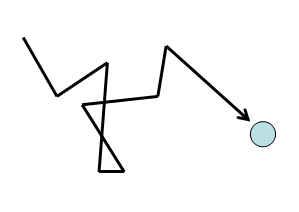 Oort Cloud
Prater Riesenrad
Location of Voyager 1
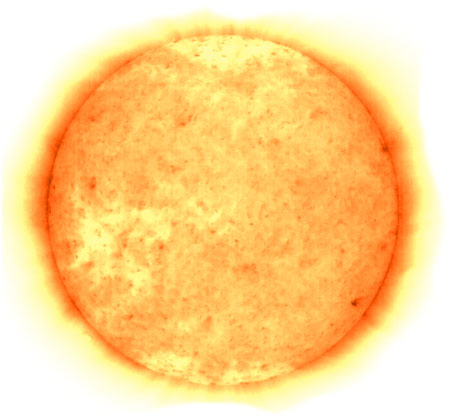 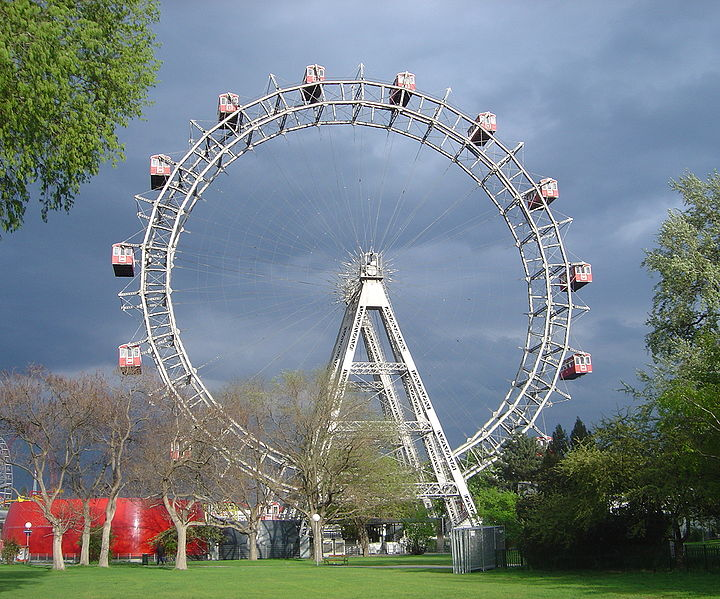 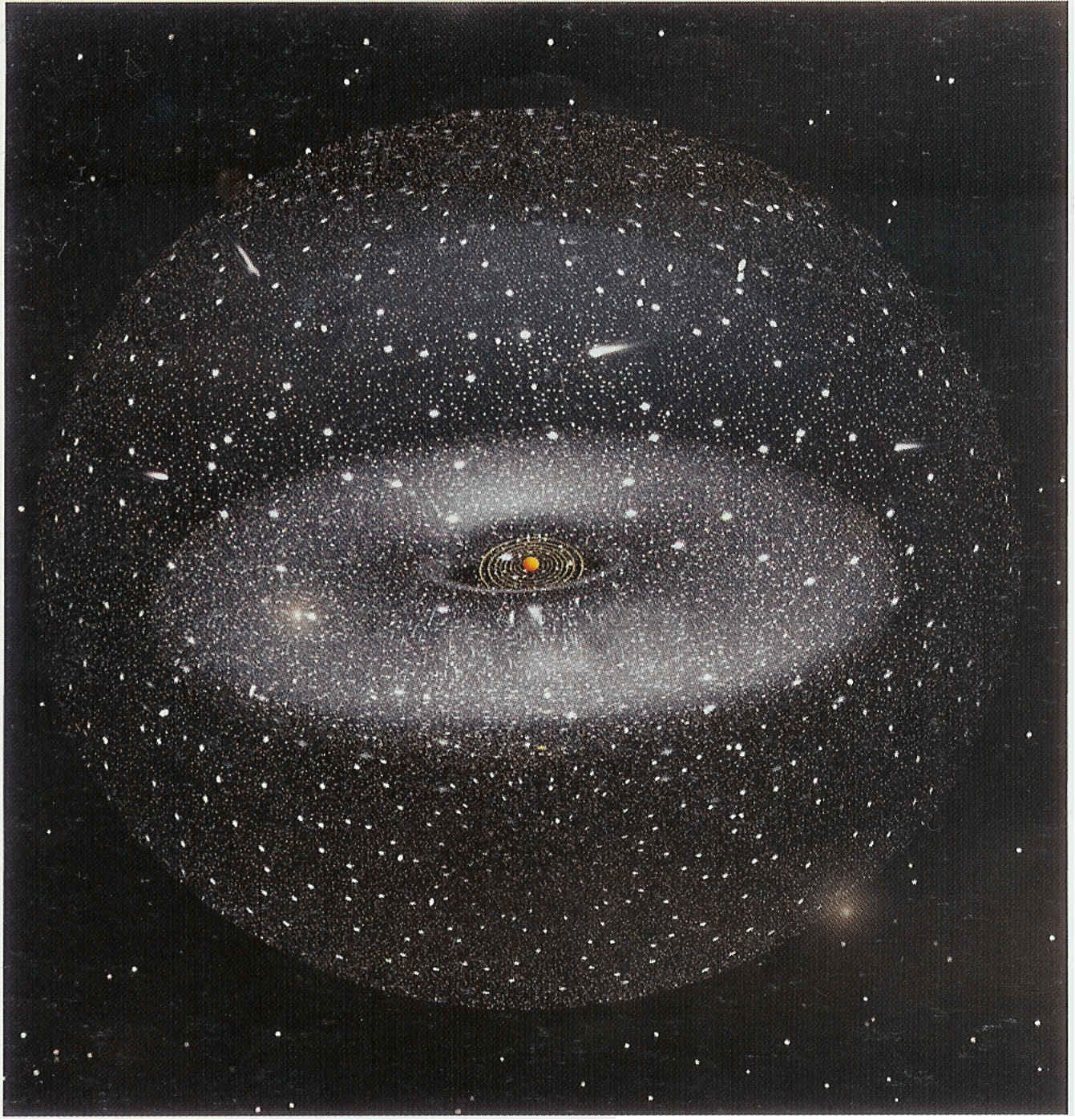 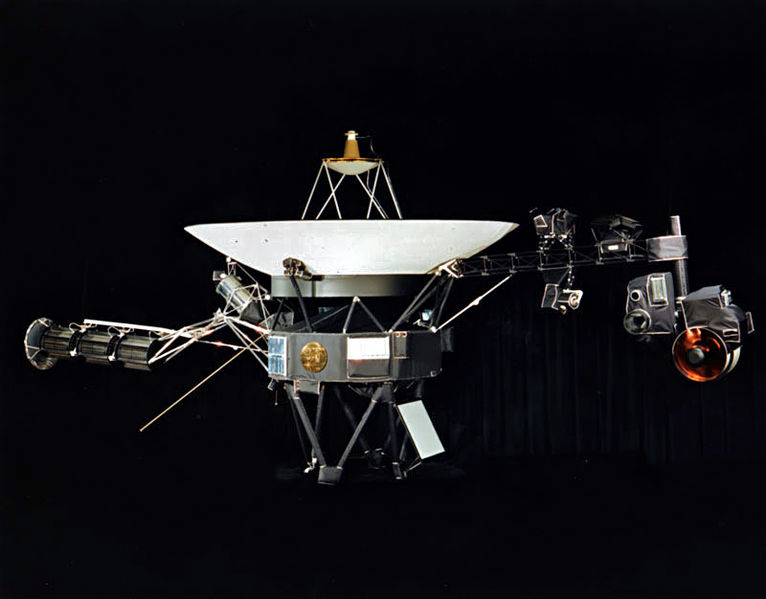 Equations
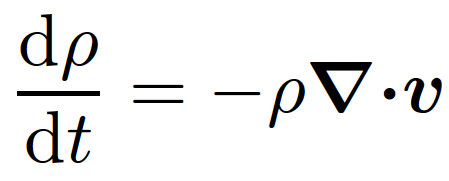 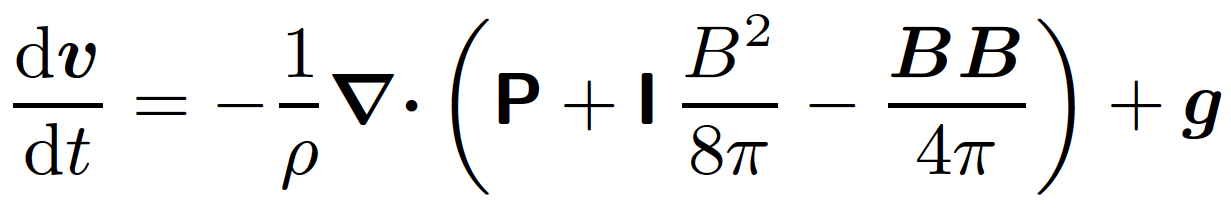 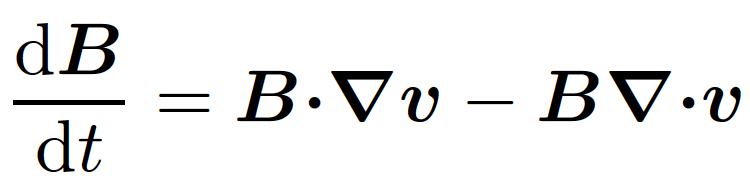 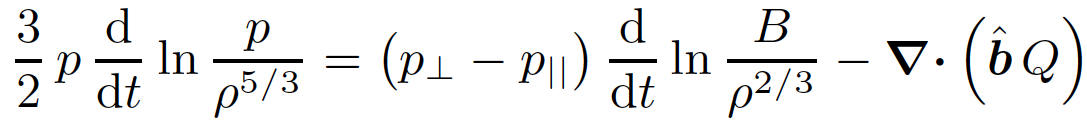 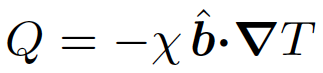 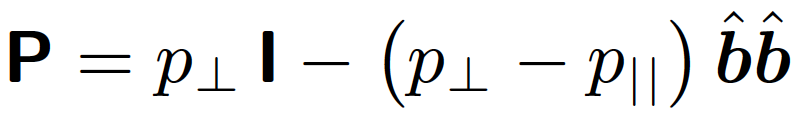 Standard Linear Analysis
Construct equilibrium state:
Perturb about equilibrium:
Seek solutions of the form:
Test for linear stability:
But first…
Anisotropic Heat Flux: What does it do?
create a local temperature gradient along B, create a heat flux along B
Anisotropic Heat Flux: What does it do?
align B with the background temperature gradient, create a heat flux
Anisotropic Heat Flux: What does it do?
perturb B on which a heat flux is being channeled, increase/decrease that heat flux
Anisotropic Heat Flux: Implications for Stability
field lines become isotherms
destabilizing whenstabilizing when
destabilizing whenstabilizing when
Anisotropic Heat Flux: Implications for Stability
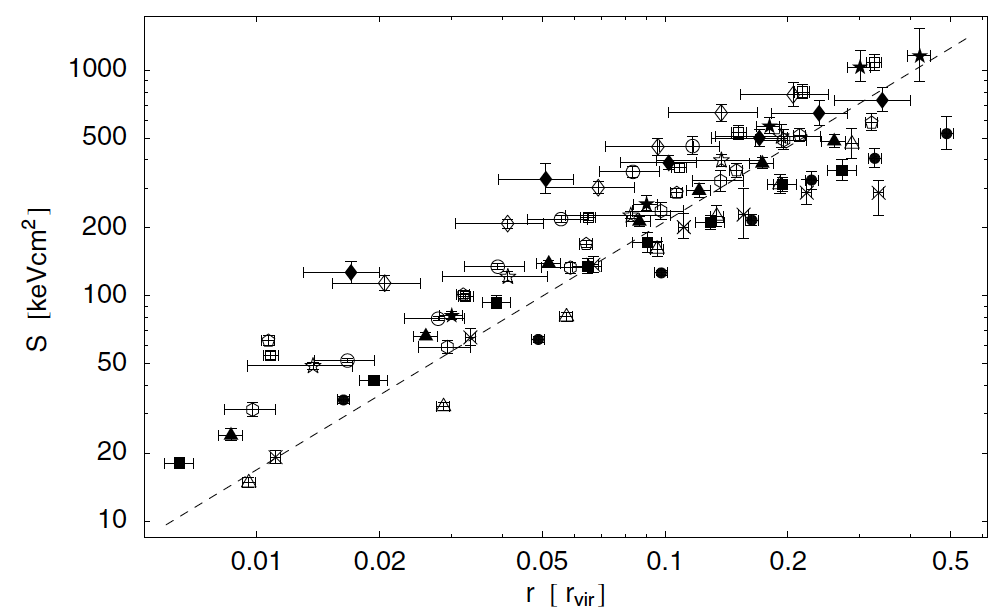 Piffaretti et al. (2005)
Schwarzschild (1958) criterion
Balbus (2000) criterion
: Magnetothermal Instability (Balbus 2000)
destabilised slow mode
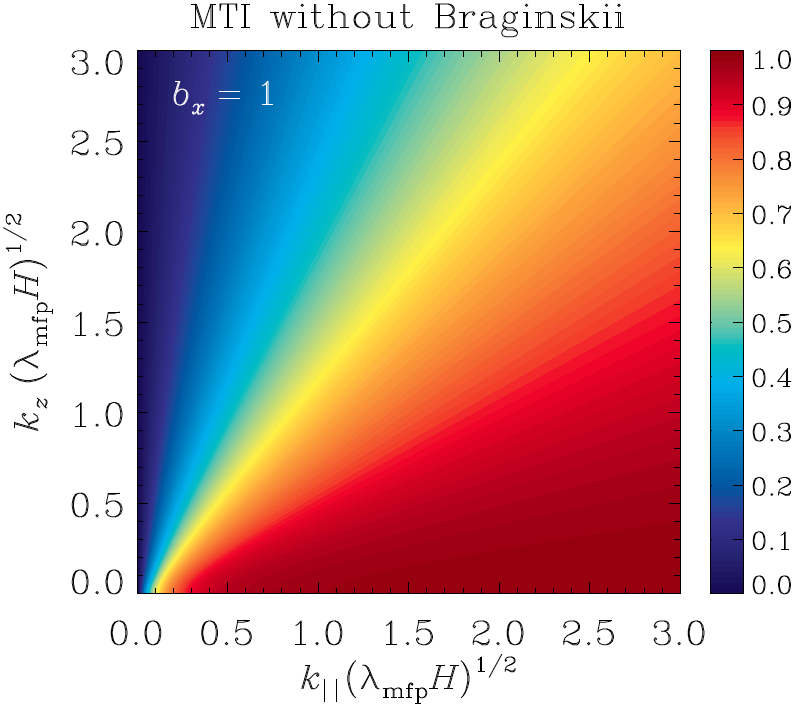 MTI growth ratesnormalized tomaximum value
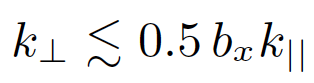 don’t want field-line convergence/divergence
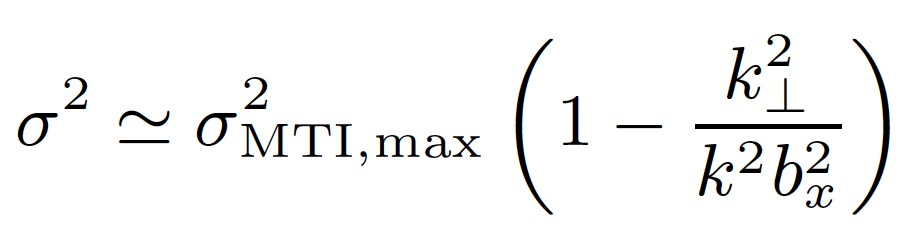 In general:
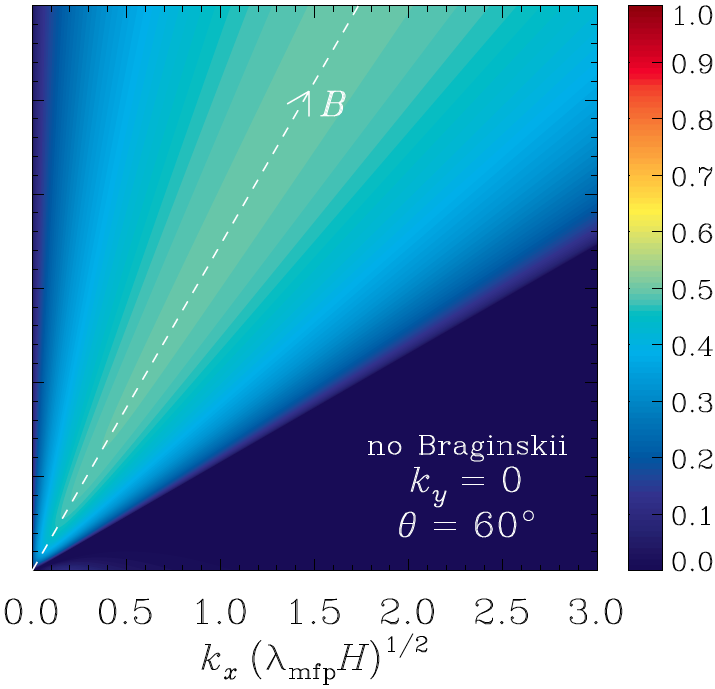 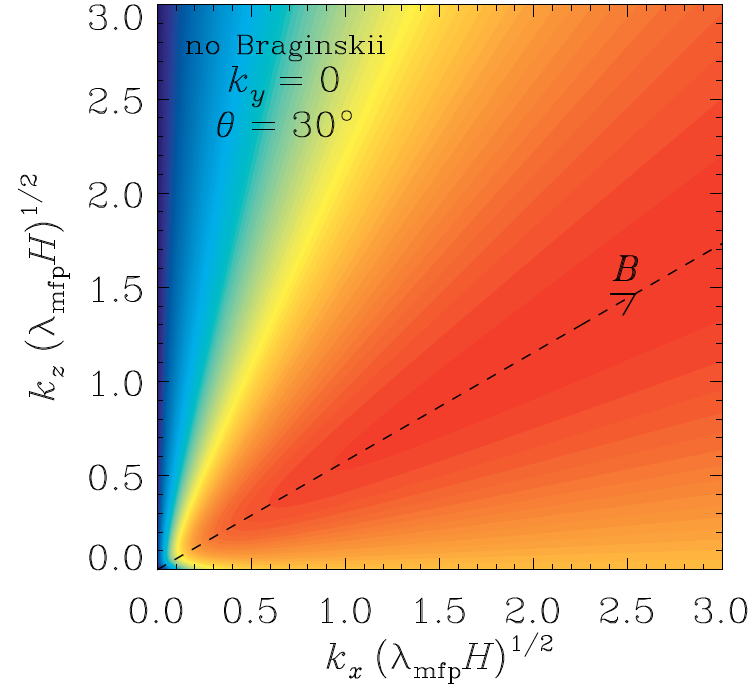 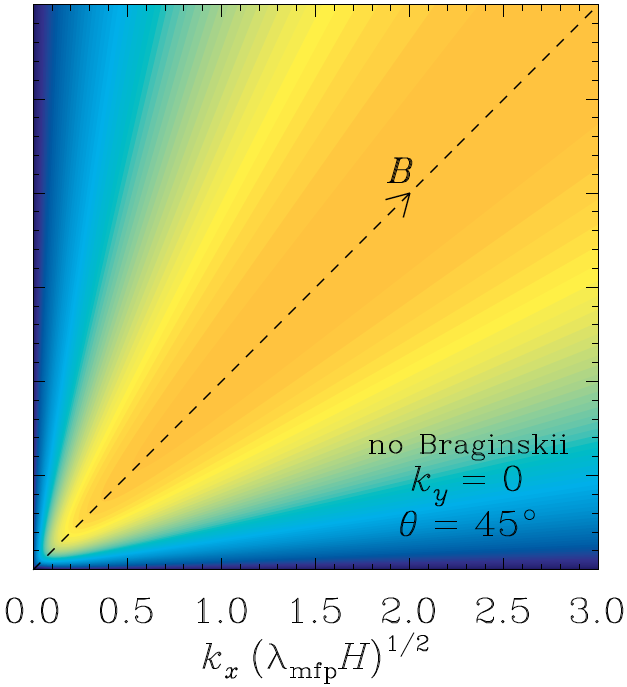 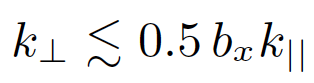 grow fastest
saturates by re-orienting field vertically
: Heat-flux Buoyancy-Driven Instability (Quataert 2008)
HBI
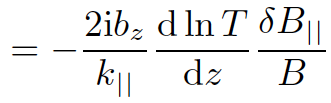 destabilised slow mode
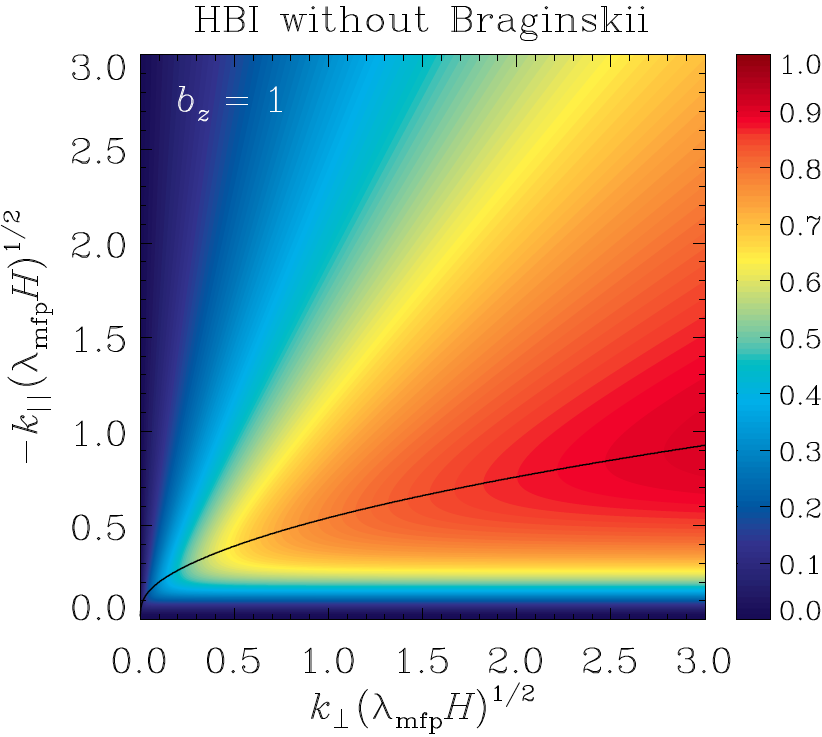 HBI growth ratesnormalized tomaximum value
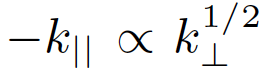 need maximal field-line convergence/divergence
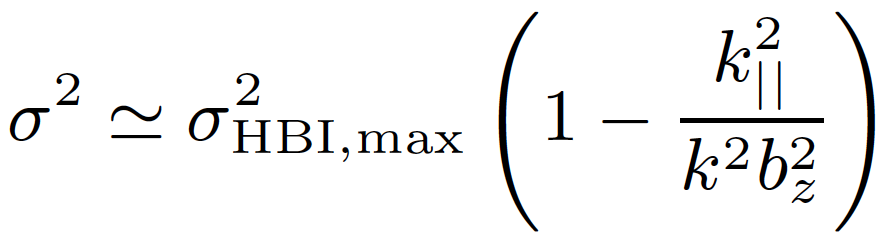 In general:
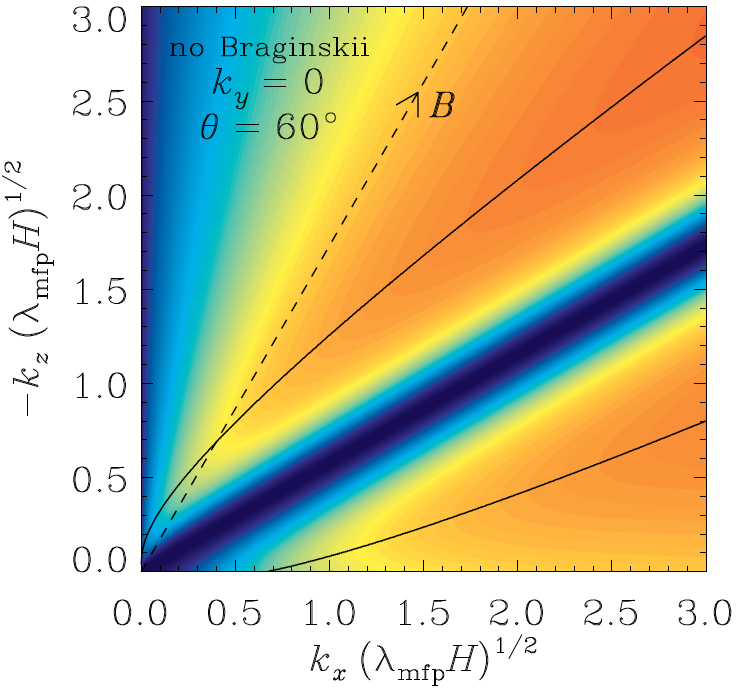 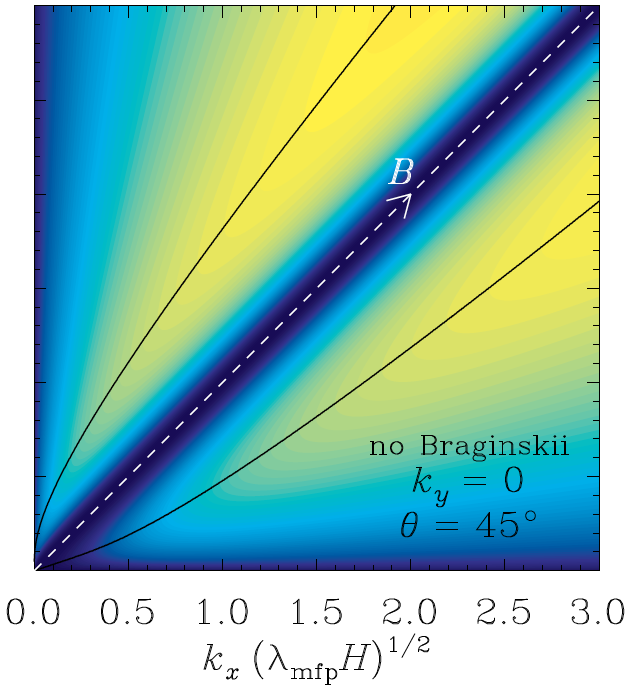 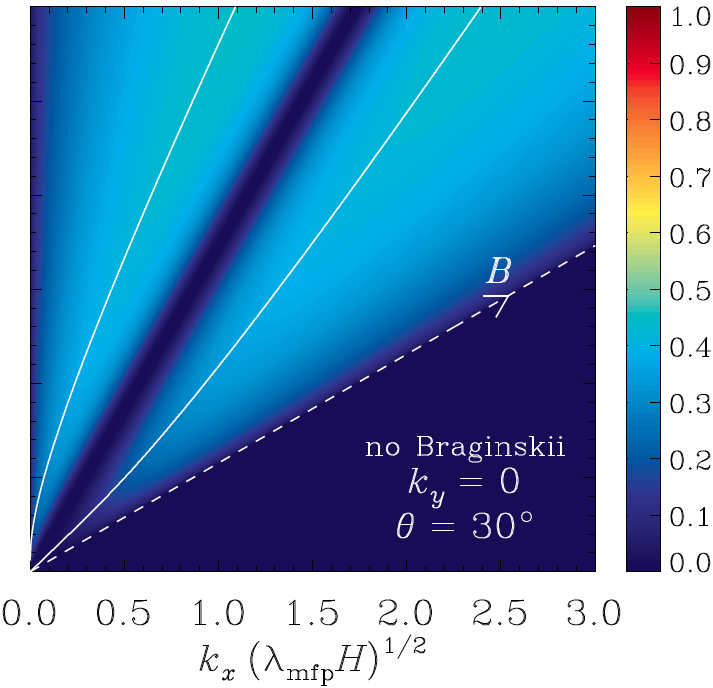 grow fastest
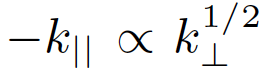 saturates by re-orienting field horizontally to shut off conduction
Anisotropic Pressure: What does it do?
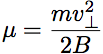 First adiabatic invariant                    conserved provided
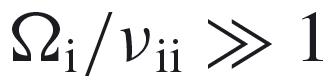 holds already for B > 10–18 G
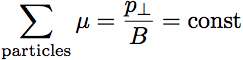 Changes in field strength  pressure anisotropy
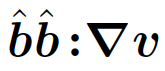 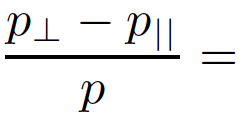 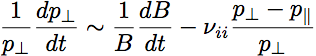 ~
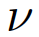 ii
change in B
drives
anisotropy
anisotropy relaxed
by collisions
when collisions faster than d/dt(remember thatmfp << H in ICM)
Anisotropic Pressure: What does it do?
acts as an anisotropic viscosity:“Braginskii viscosity”;targets motions thatchange the field strength
Linearly, this means:
Alfven modeis undamped
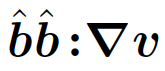 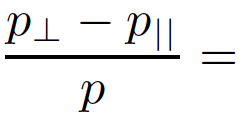 ~
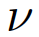 ii
Slow modeis damped
Anisotropic Pressure: What does it do?
motions that tap intoheat flux are damped
Recall
This hurts the HBI and helps the MTI
First, the HBI…
In fact, the two forces become nearly equal and opposite asi.e., viscosity acts faster than a dynamical timescale for sufficiently large wavenumbers
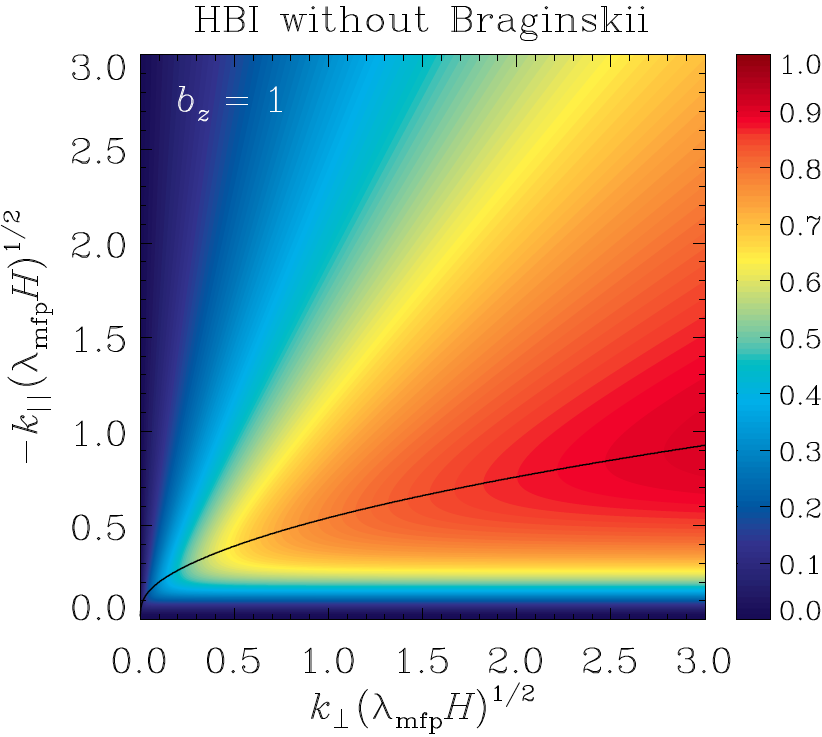 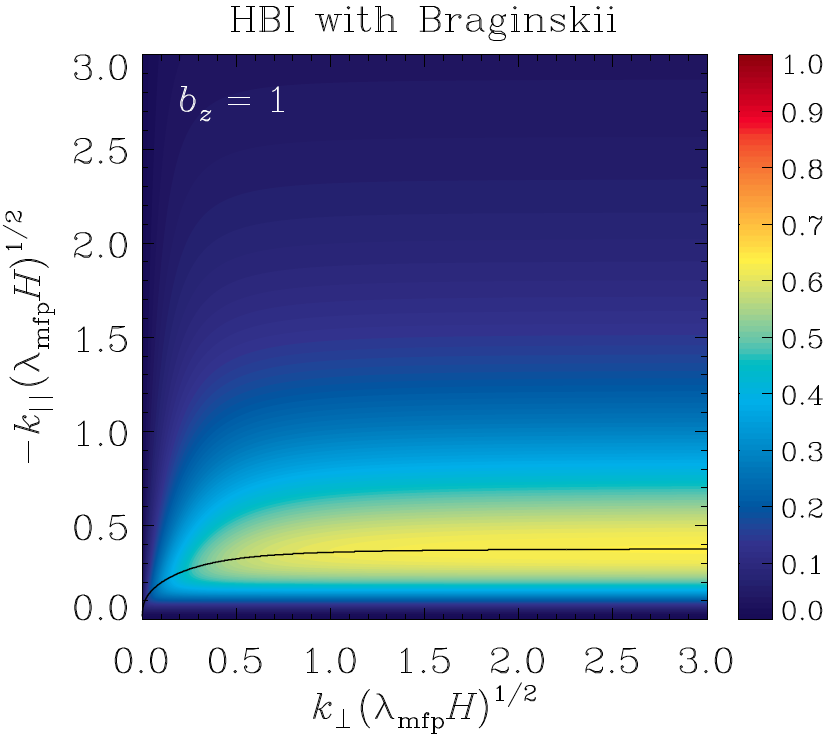 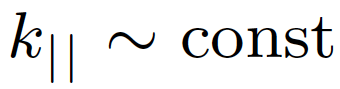 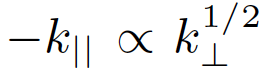 Maximum growth rates are reduced by a factor ~1.5
and now occur at                                 ;                      in typical cool cores,                                                       .These can hardly be considered local modes!
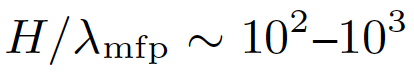 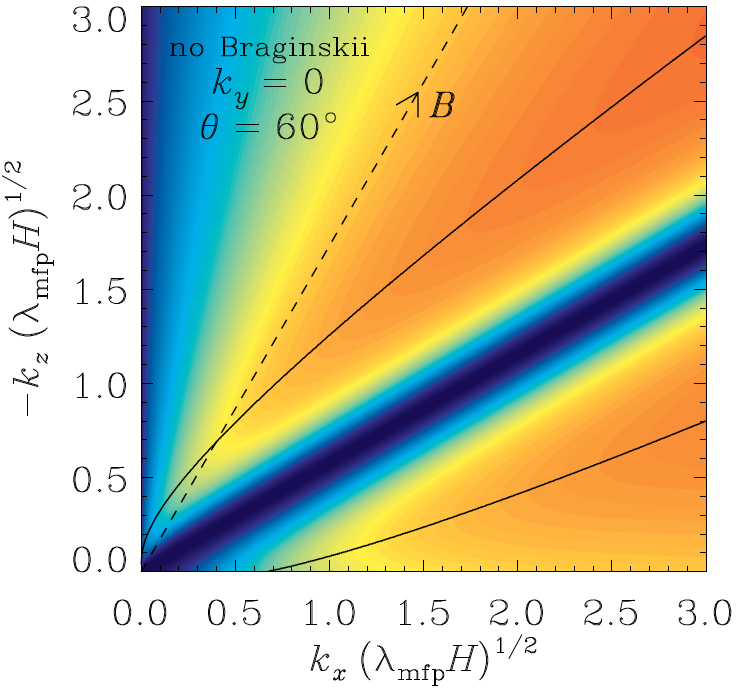 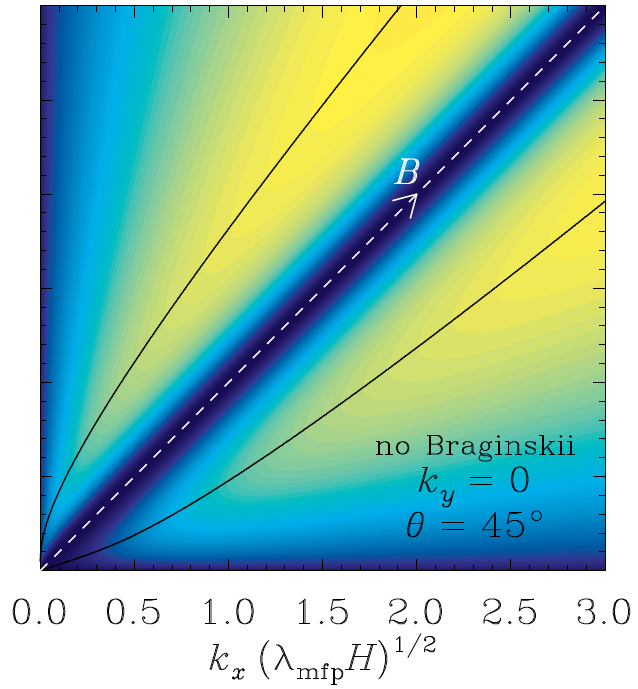 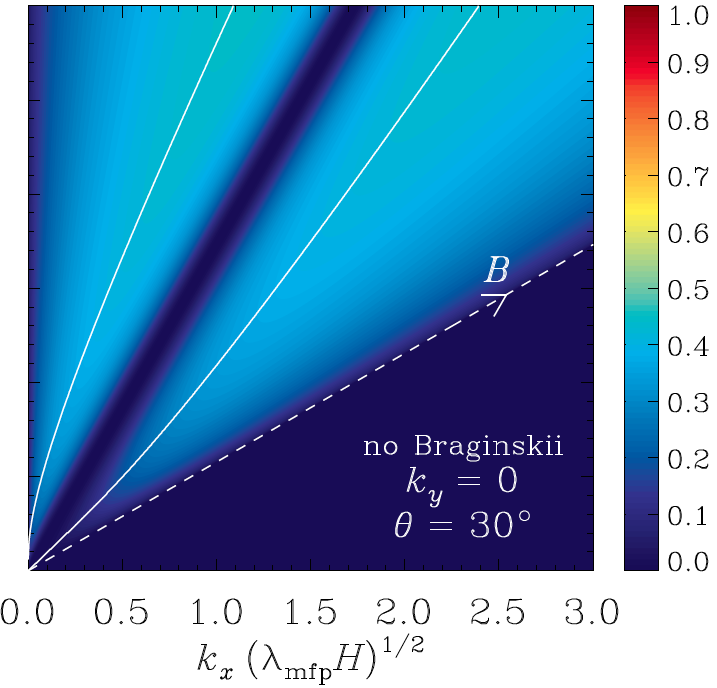 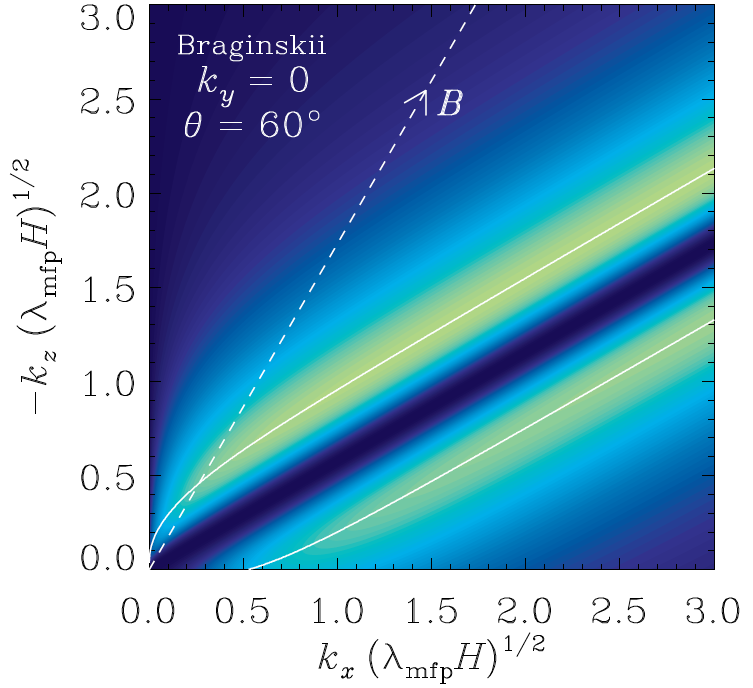 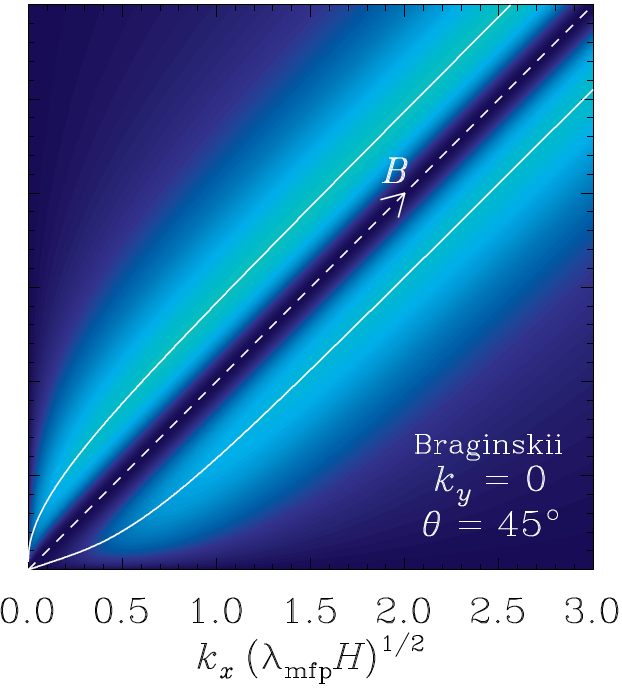 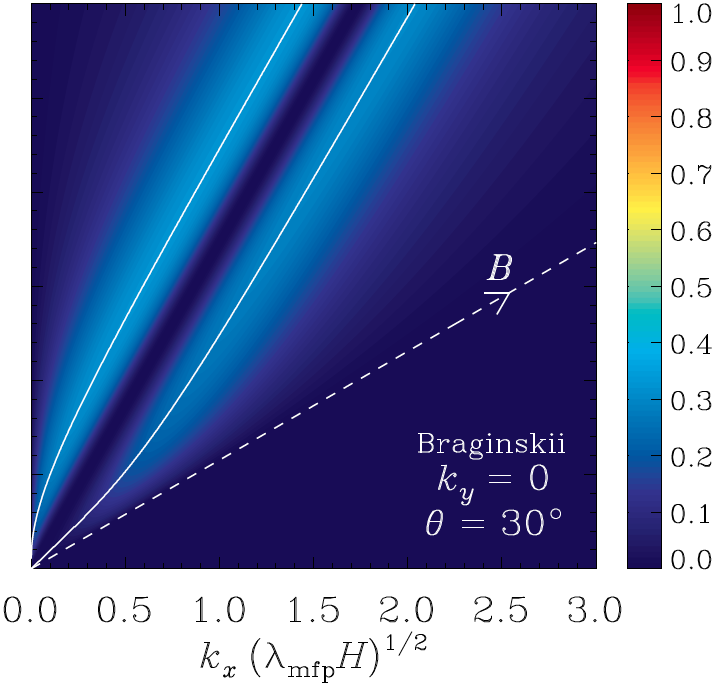 The situation is actually worse for 3D modes. The extra degree of freedom allows the fluid to maintain             .
no Braginskii
Braginskii
What about the MTI?
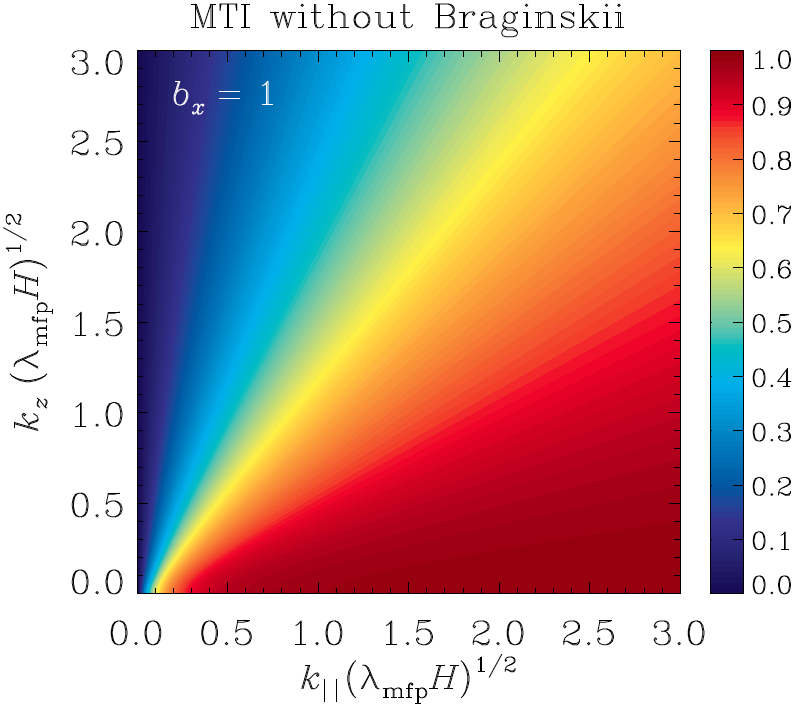 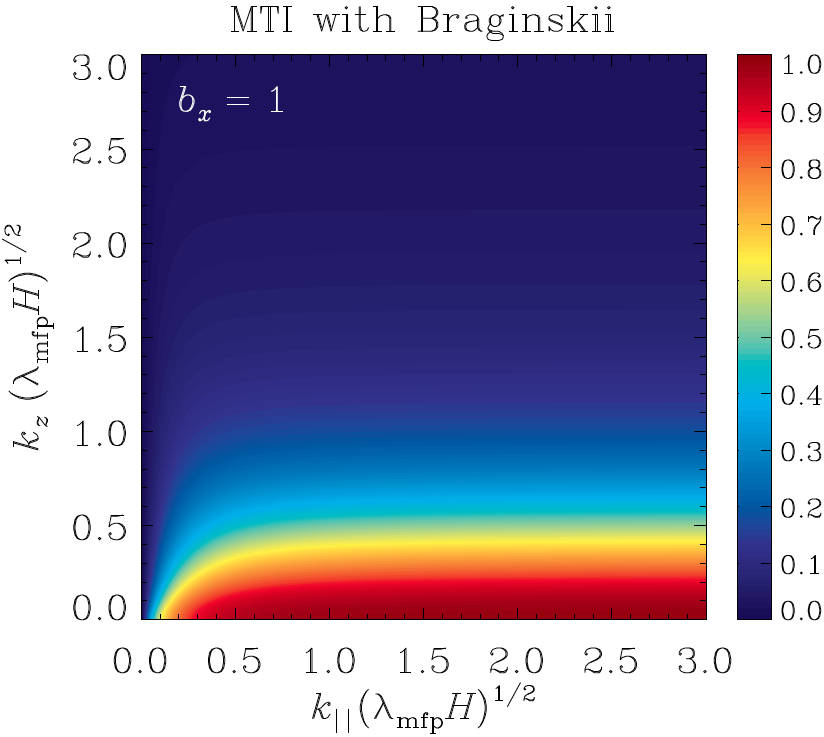 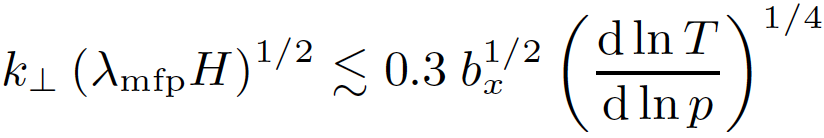 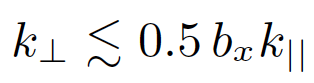 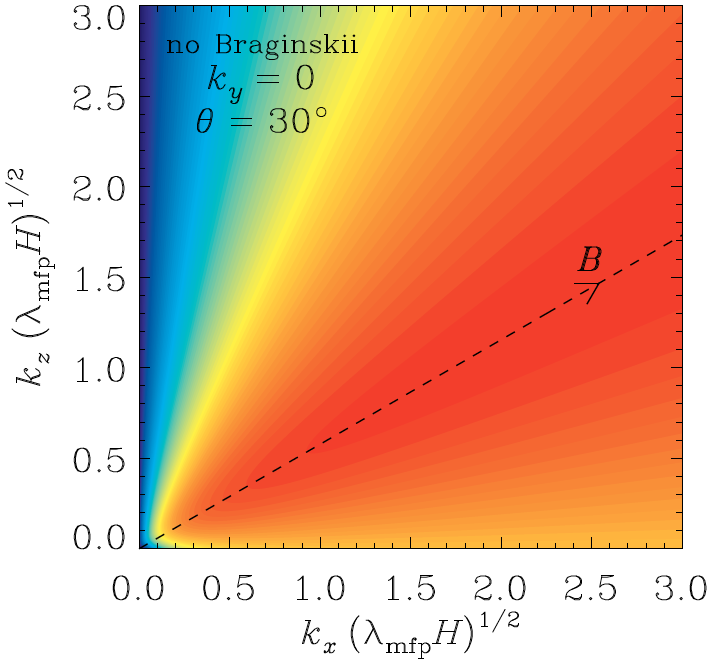 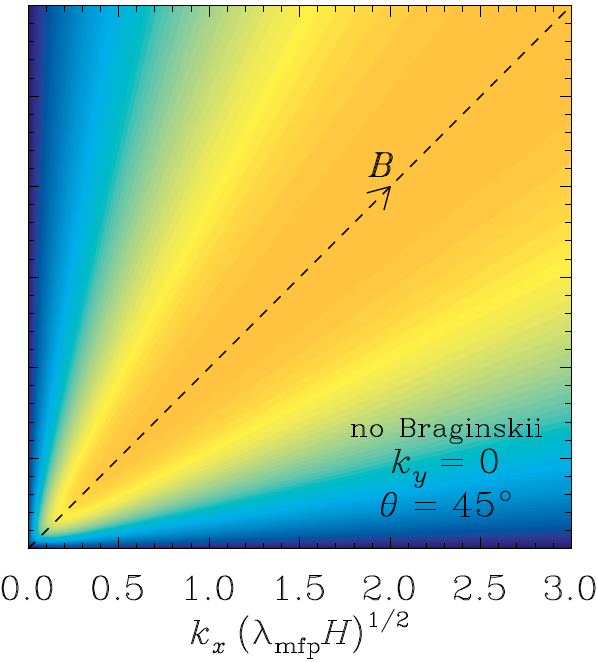 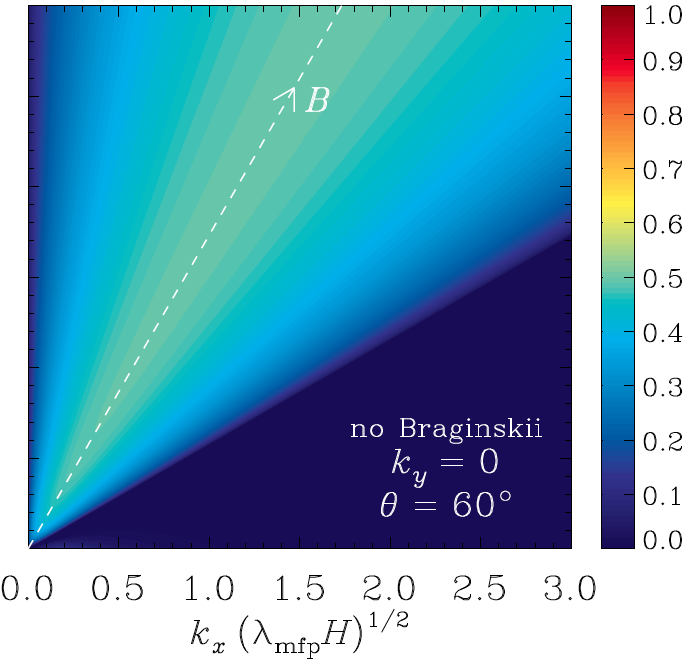 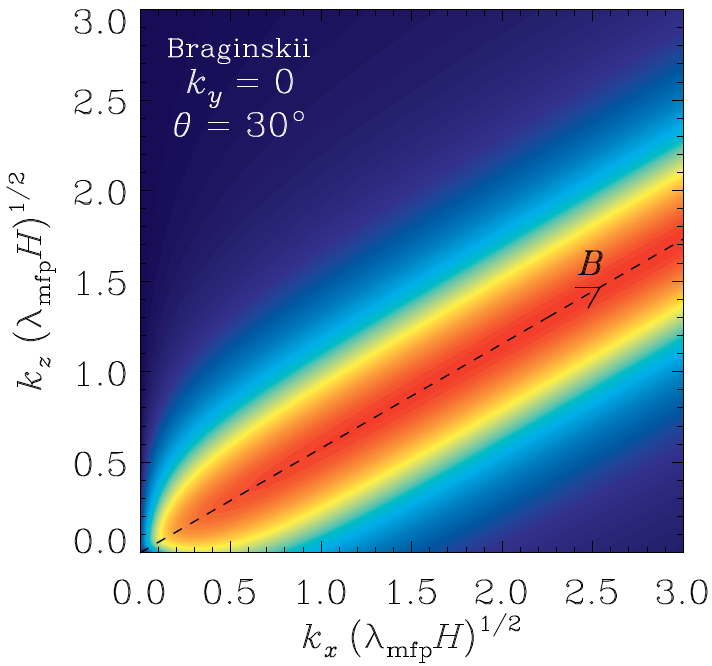 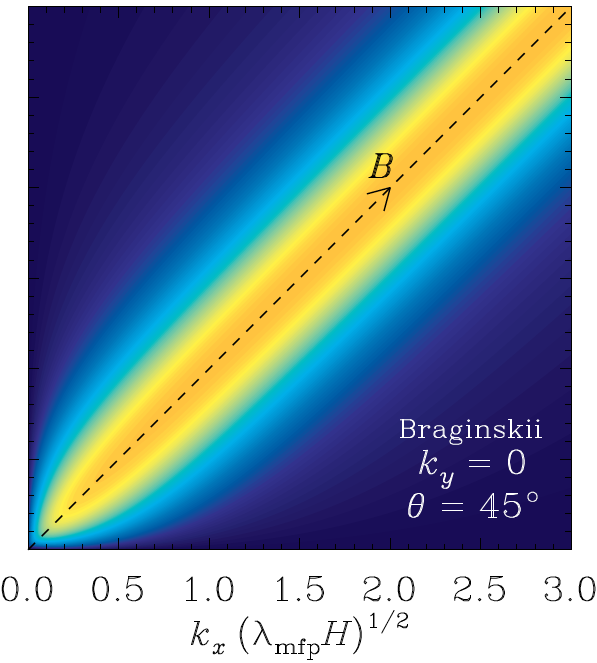 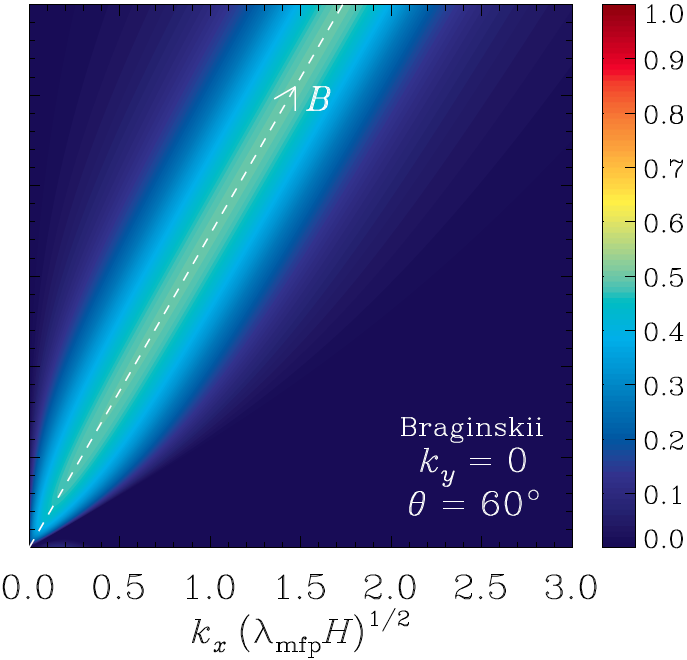 There’s also a whole bunch of modes that were thought to be stable or slow-growing that actually grow at the maximum rate.Let’s look at the (approx.) dispersion relation…
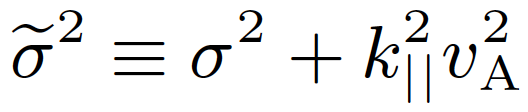 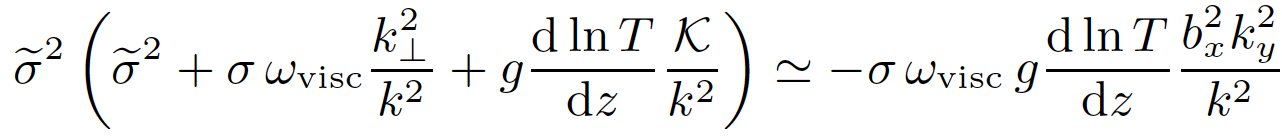 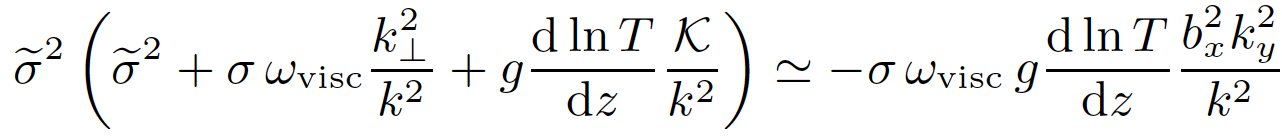 0		if ky bx = 0
Alfvenmode
coupling ofAlfven andslow modes
Braginskiidampingof slowmode
cause ofMTI/HBI
slowmode
modes aredecoupled
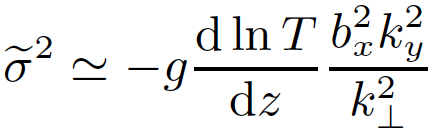 When                                      ,                                           > 0Just a little bit of ky will make these maximally unstable!
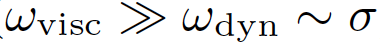 (stable)
(unstable)
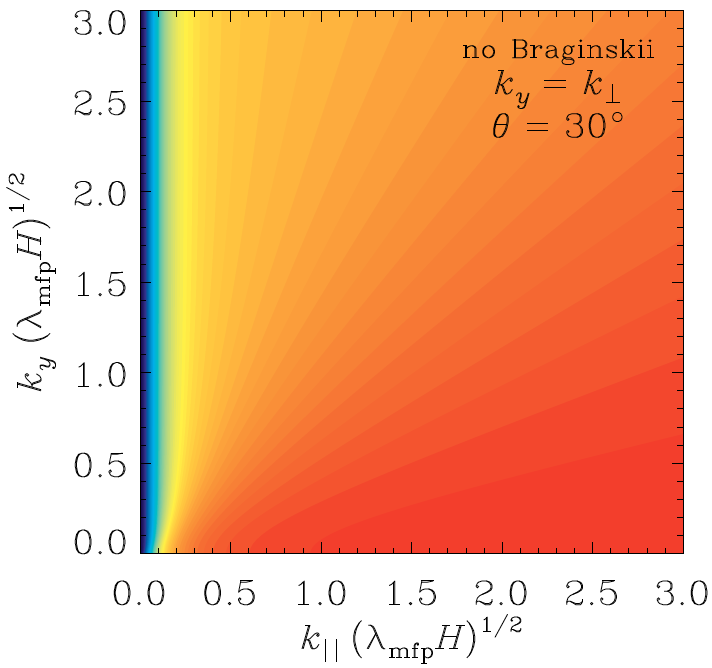 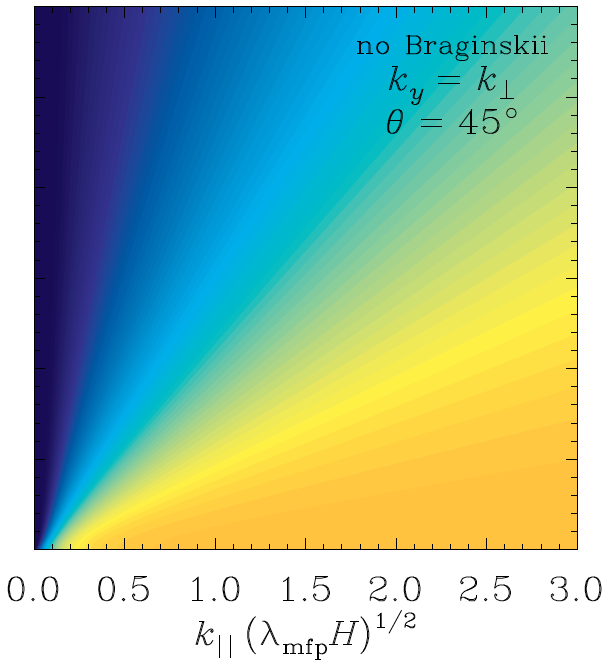 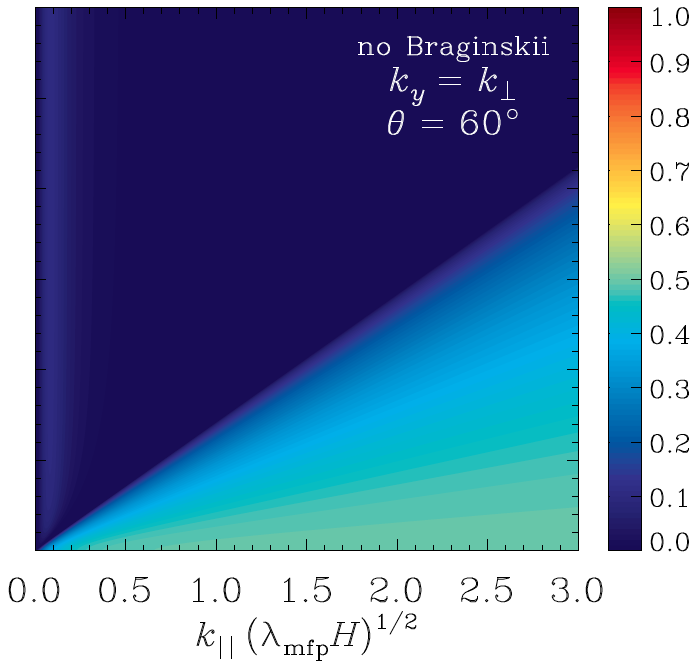 stable
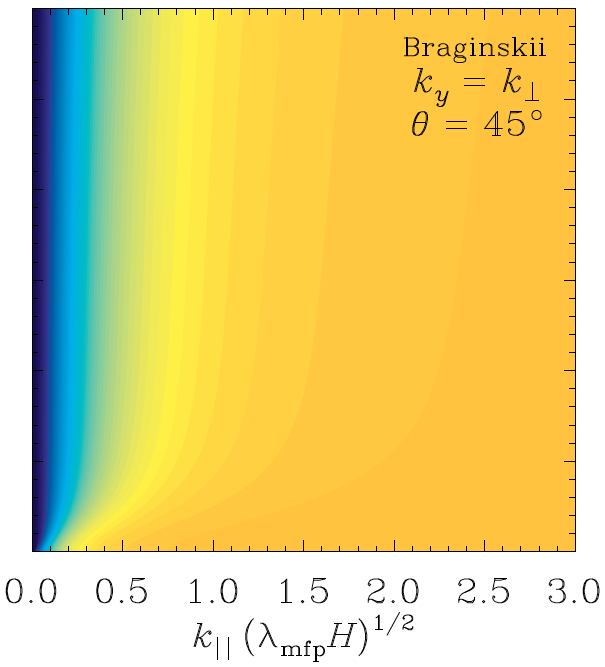 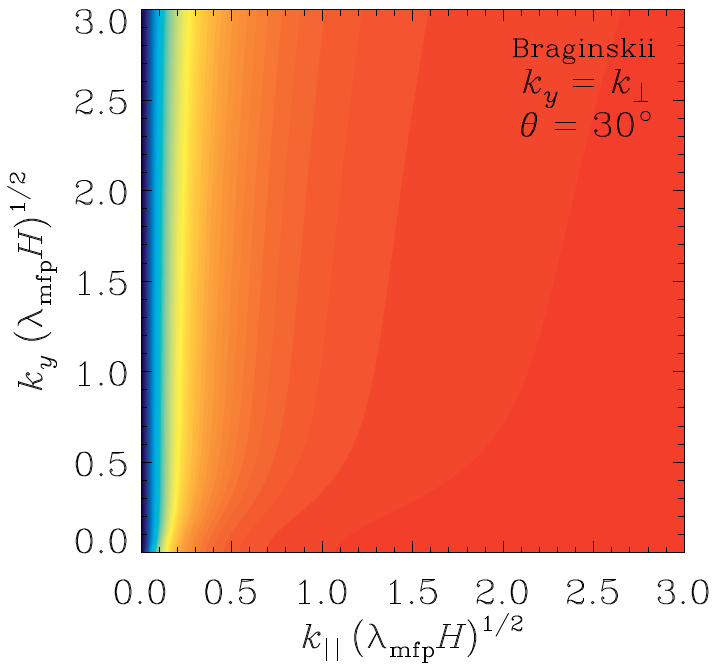 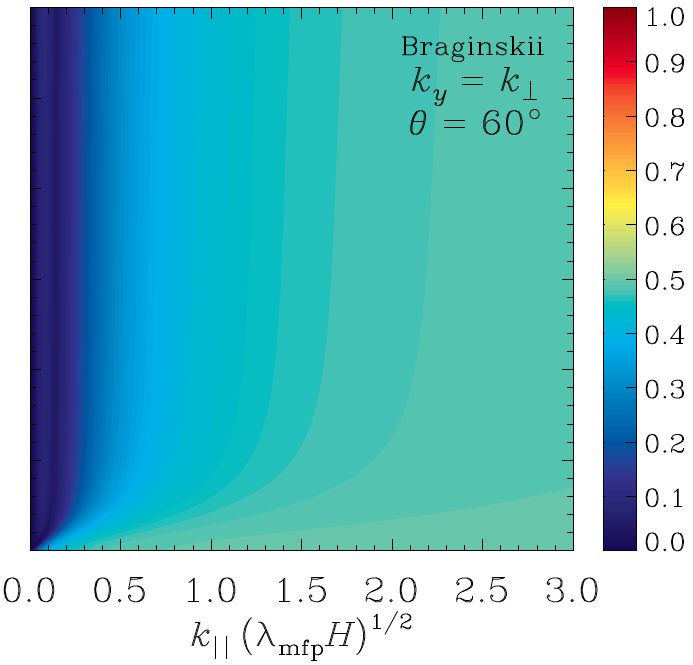 Second Question:If pressure anisotropy grows to ~1/   ,very fast microscale instabilities are triggered.What does this imply for nonlinear stability of ICM?
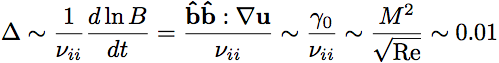 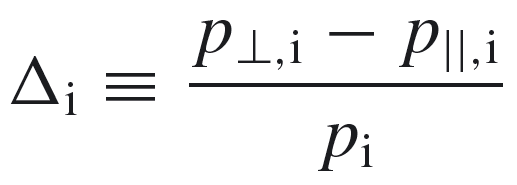 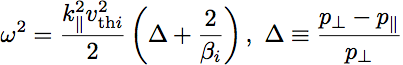 Magnetic field decreases: <0
FIREHOSE:
destabilised Alfvén wave
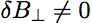 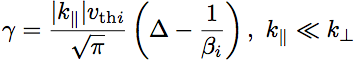 Magnetic field increases: >0
MIRROR:
kinetic resonant instability
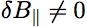 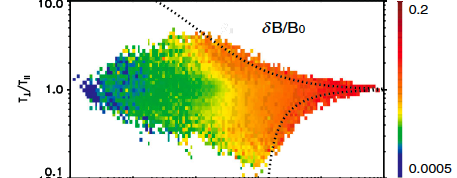 [Bale et al., PRL 2009]
Instabilities saturate by driving  ~ 1/  

strong evidence in solar wind:
MIRROR
FIREHOSE
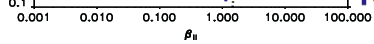 (colour represents magnitude of magnetic fluctuations)
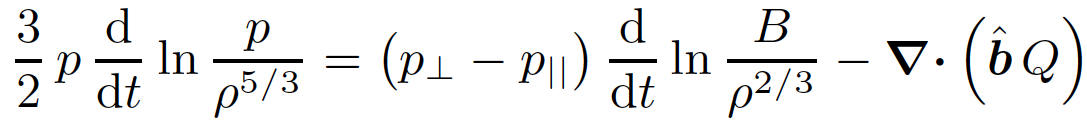 no pitch-anglescattering
fudge factor ~1
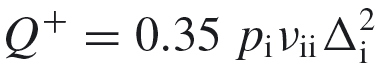 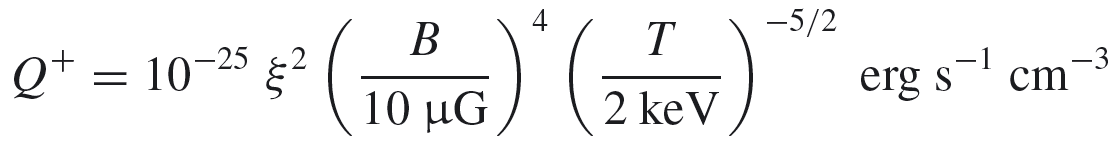 compare to radiative cooling:
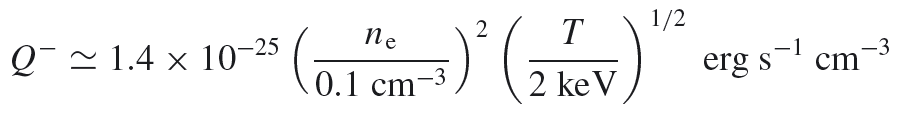 This heating mechanism is thermally stable!
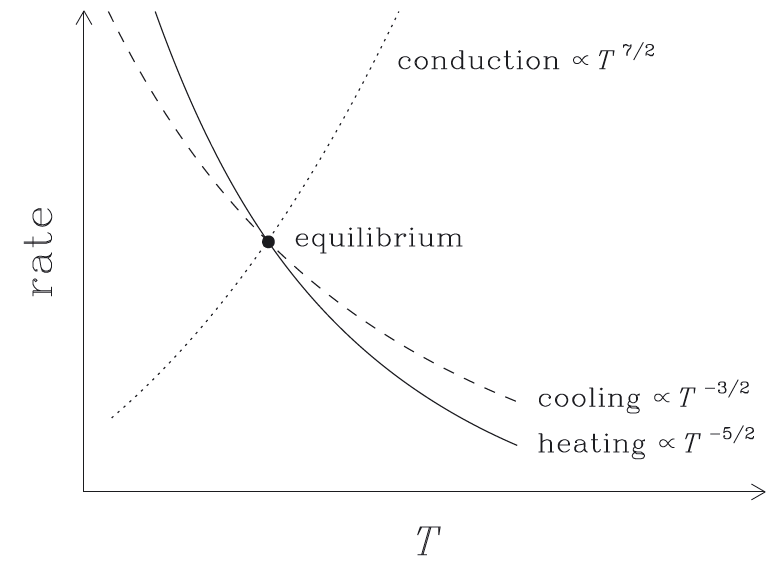 See Kunz et al. (2011, MNRAS, 410, 2446) for details
Conclusions & Speculations
Low degree of collisionality in ICM leads to anisotropic heat and momentum transport. These affect ICM’s stability.

ICM is unstable to buoyancy instabilities driven by anisotropic conduction (HBI, MTI), but these are significantly modified by pressure anisotropy (i.e. anisotropic viscosity). Pressure anisotropy generated when              , impliesperturbations with              are damped. Bad for HBI, good for MTI.

Since high k|| modes are suppressed, fastest growing HBI modes aren’t what we thought they were – they’re not really local either. Also, many previously-thought stable or slow-growing MTI modes are actually unstable.

Field-line insulation via HBI was made possible by fast growth rates for large k|| modes. Since this is suppressed, field-line insulation isn’t a problem?

Nonlinear evolution of MTI probably more vigorous than previously thought, since there isn’t just one dominant mode anymore.

Nonlinearly, pressure anisotropy limited by ~1/   . Provides a source of thermally-stable heating comparable to radiative cooling for typical cool-core conditions. If enough turbulent energy, then                        .
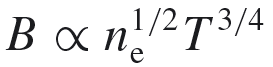 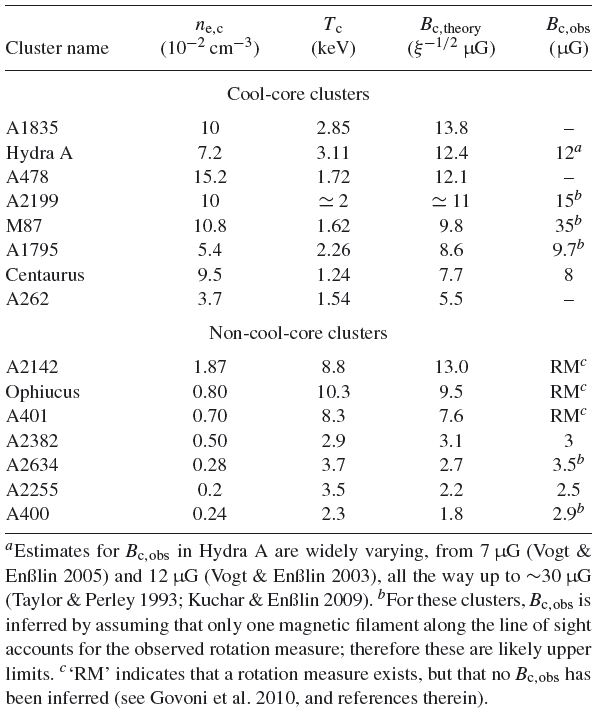 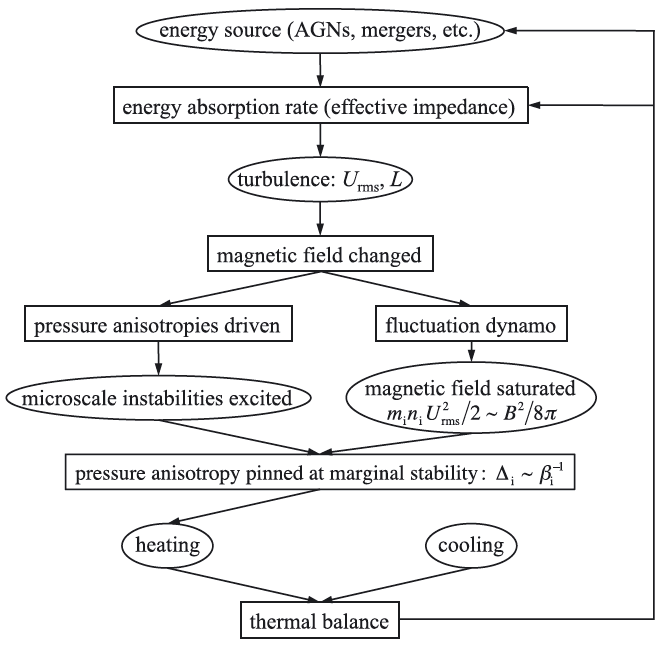